Der Lauf des Mondes
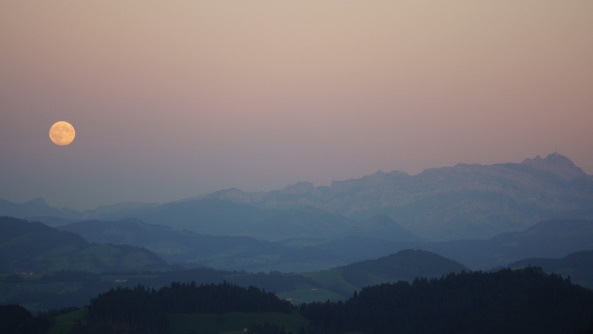 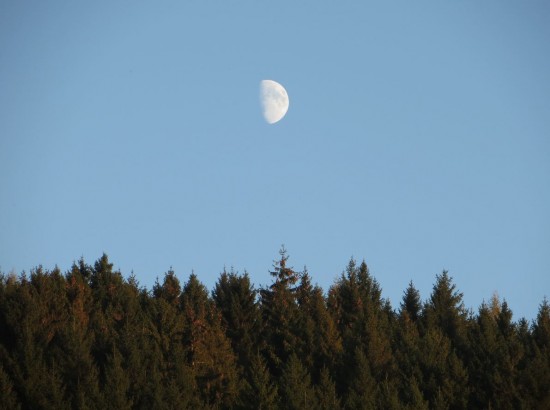 Warum scheint der Mond auch am Tag?
Der aktuelle Lauf des Mondes vom Napoleonturm aus (-> Peakfinder)
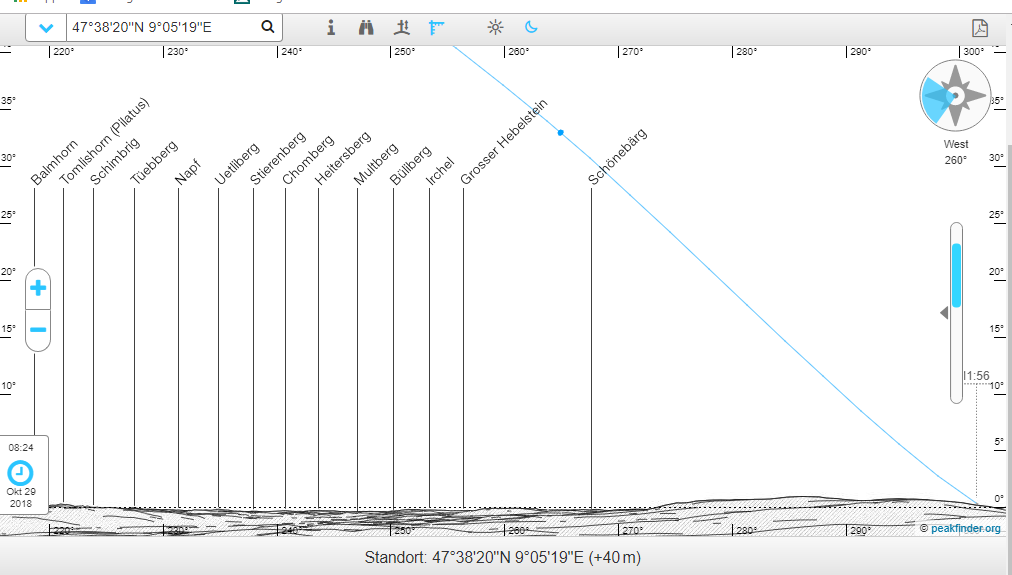 die Erde kreist um die Sonneund der Mond um die Erde
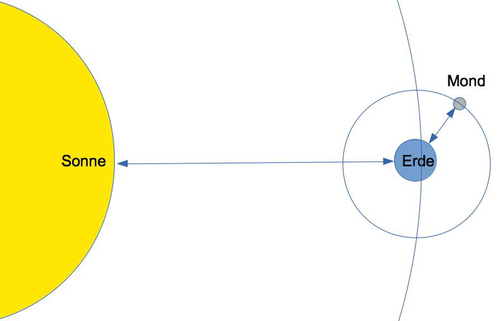 die Erde kreist um die Sonneund der Mond um die Erde
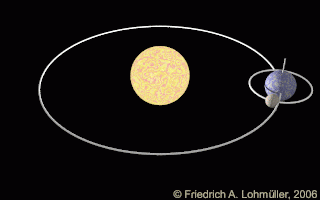 Wenn der Mond nicht um die Erde kreisen würde und sich die Erde aber ganz normal um sich selber dreht:dann würde der Mond jeden Tag zur gleichen Stunde auf- resp. untergehen
Der Mond umkreist aber die Erde in ca. 29 Tagen.In einem Tag dreht sich die Erde einmal um sich selbst.Jeden Tag um die gleiche Zeit:- der Mond ist um 1/29 weiter gekommen- der Mond geht jeden Tag eine knappe Stunde später auf
Beispiel aus der Zeitung:
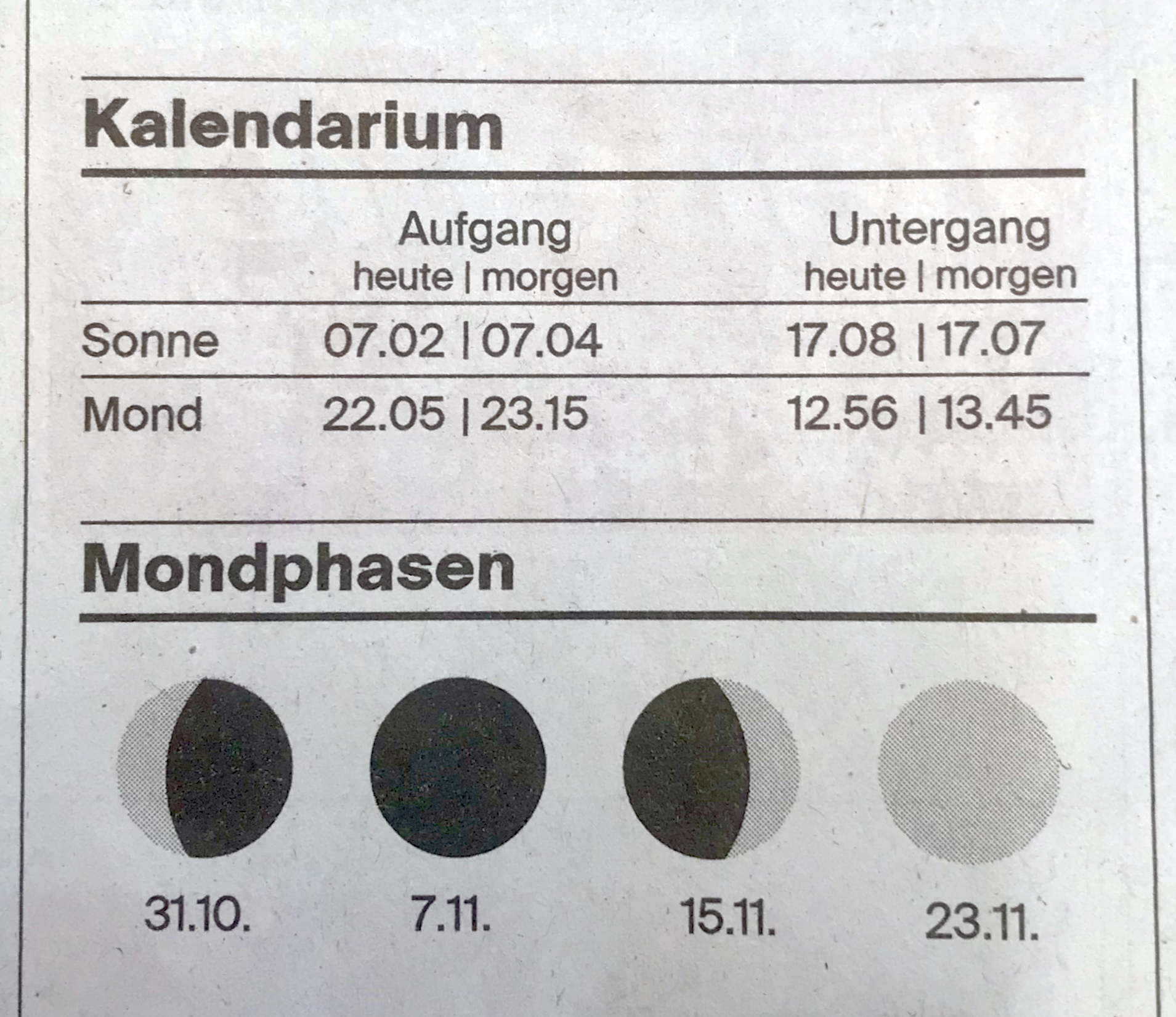 https://sunrisesunset.de/mond/deutschland/konstanz/:
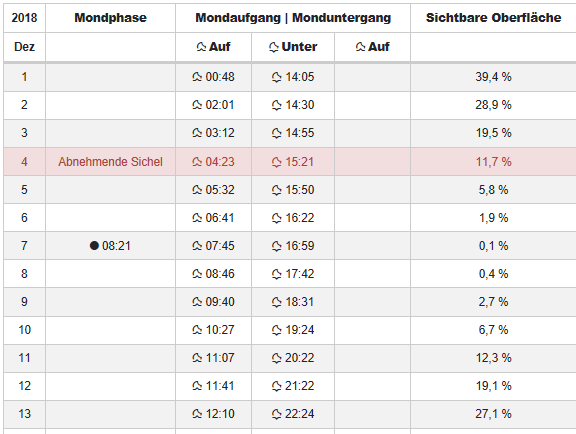 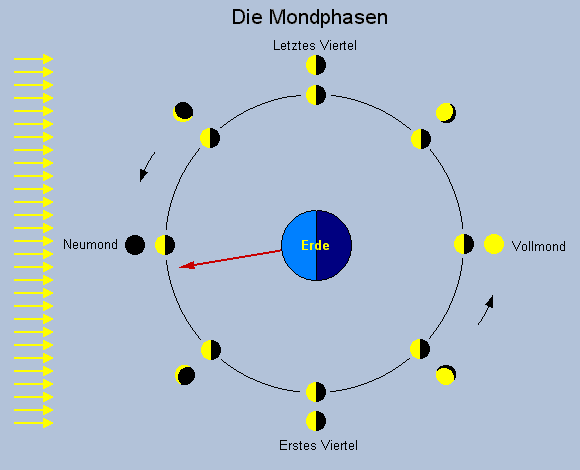 DieMond-phaseneinen Tag später (12 Grad Drehung)
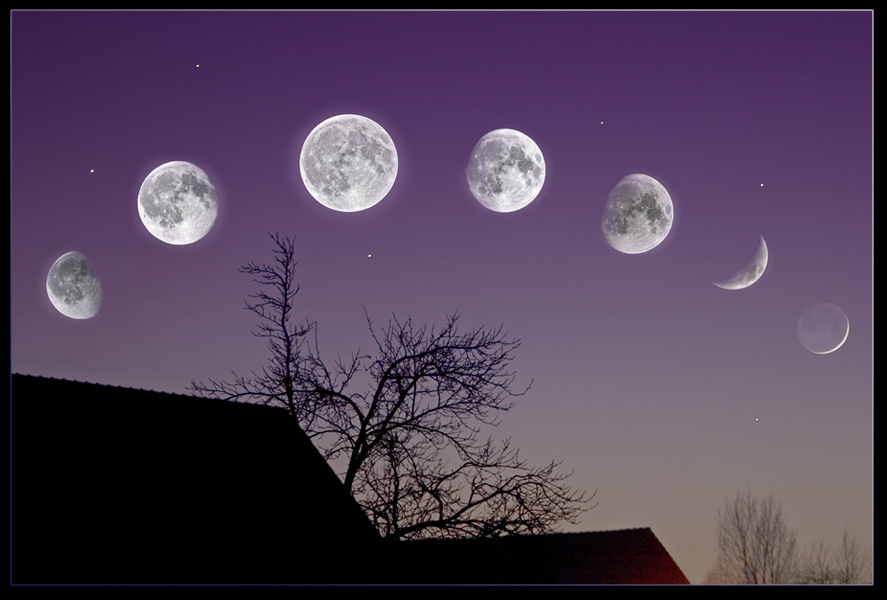 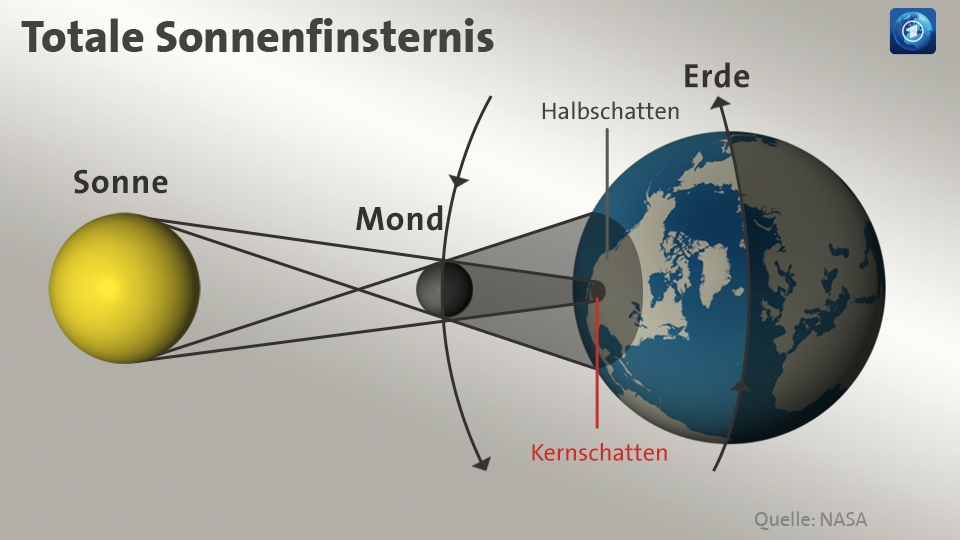 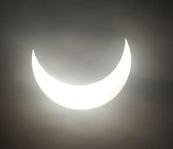 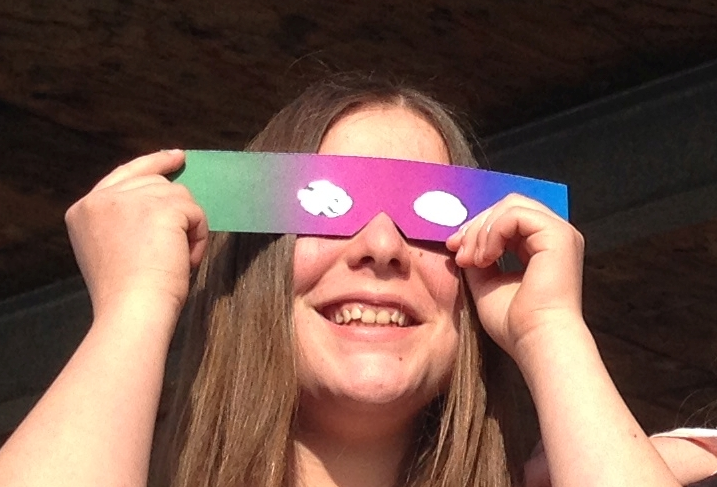 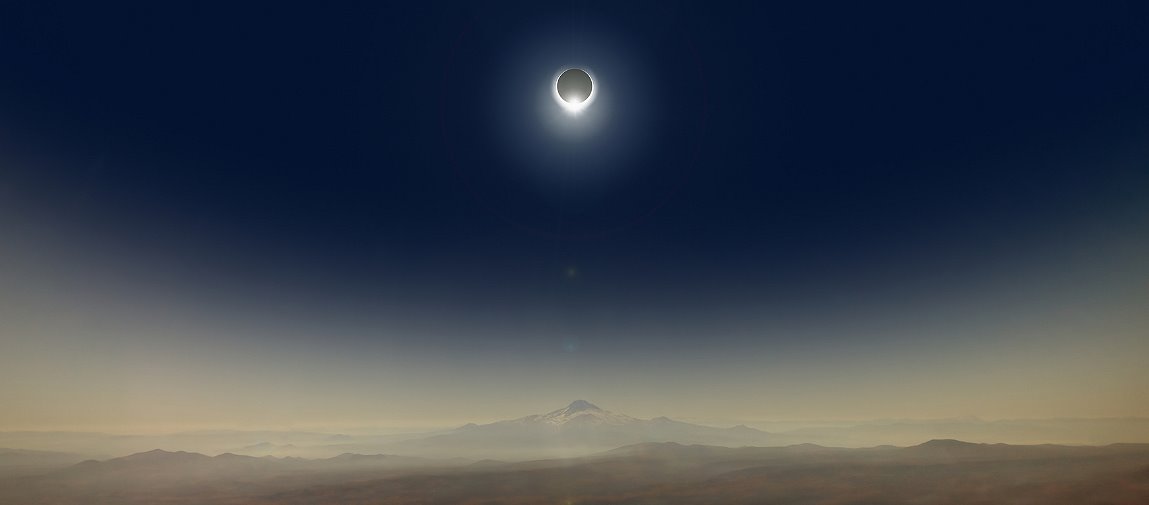 Die Mondfinsternis
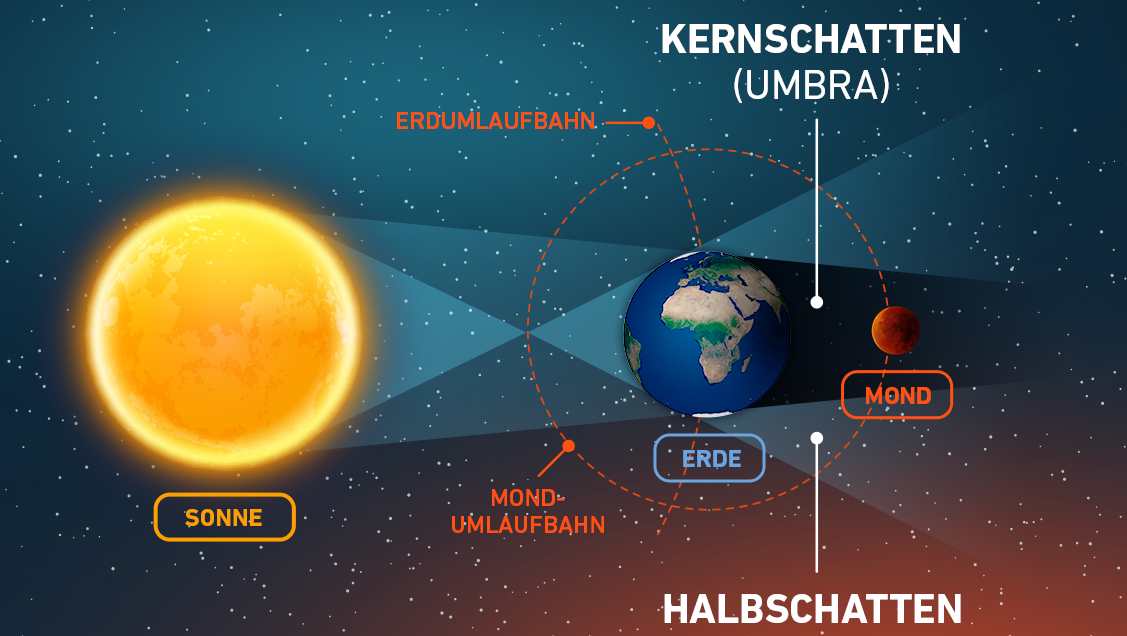